Student Advising
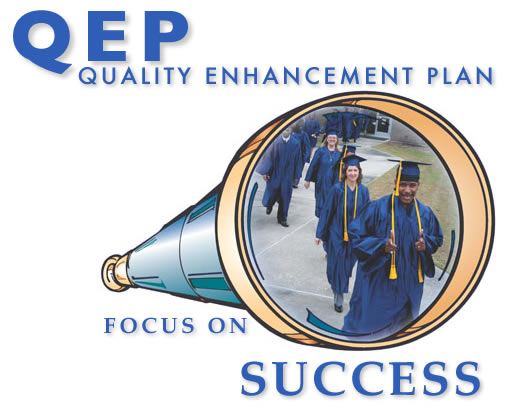 Advising Professional Development:
Part 2
PCC Advising Moodle Site
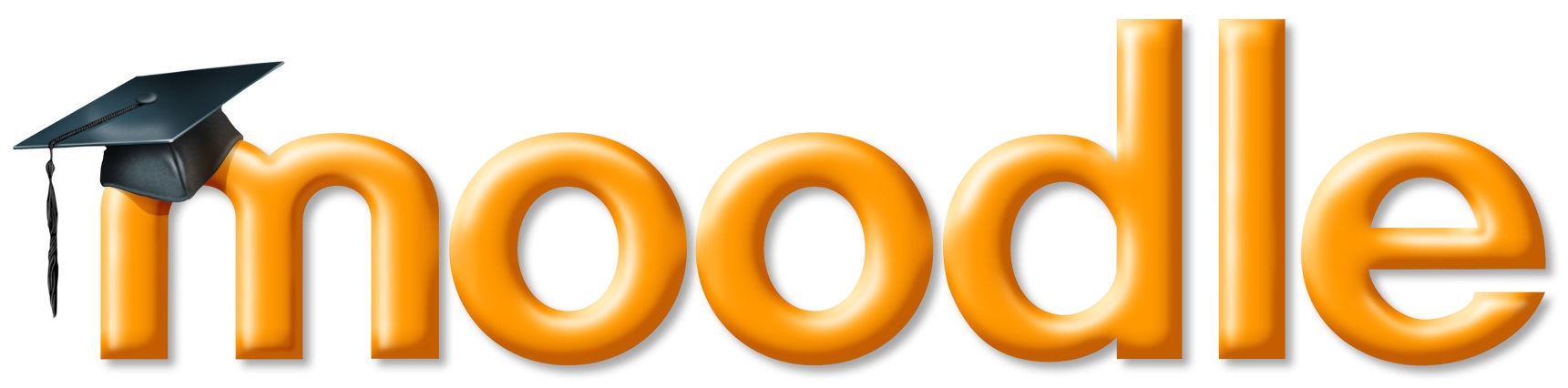 Program Certificate, Diploma, and Degree Completion
Program Certificate, Diploma, and Degree Completion
As students move through their program of study, be aware of completion milestones.
As students complete program certificates and diplomas on their way towards completing their two-year degree, have them apply to receive these as they earn them.
This is better than letting them wait till the very end to apply for their two-year degree, diploma, and all earned certificates.
Why?
They may not complete the two-year degree.  If not, they may have enough credits for a diploma or certificate.
It shows PCC has “completers”.  The more “completers” PCC has, the better we look as an institution.
When you get a new student, be sure to look over their listed of completed courses on the STAC and EVAL screen in Datatel.
They may have completed courses at PCC in the past or have transfer credit for courses from other institutions.
Sometimes these random course credits on their transcript that may add-up to something (certificate, diploma, etc.) in another program.
Make sure they apply for it if they have not already.
The Process:
Have the student fill out the “Application for Graduation”.  Look for it in Student Services or on the Moodle Advising site.
Make sure they note which certificates, diplomas, and degrees they are applying for.
Turn it in to Student Services.
Understand Your Program of Study (POS)
Understand Your Program of Study (POS)
As a subject matter expert (SME), you need to me well versed in your POS.  
POS:  Program of Study
Also known as Curriculum Standard
Your knowledge of your POS can help students progress quicker towards graduation.
POS Basics
Your POS has a minimum and maximum number of credits it has to be.
Minimum:  64 semester credit hours
Maximum:  76 semester credit hours
Since the implementation of Completion by Design at PCC, your POS semester credit hours necessary to obtain a two-year degree should close to 64 semester credit hours.
The POS/Curriculum Standard is made up of several categories:
General education requirements
Major hours/Requirements
Aka the “Core”
Other required/major hours

See your POS/Curriculum Standard for more details.
Within the POS/Curriculum Standard, certain course requirements are set by the state:
General education requirements
There may be some leeway as far as course choices.
Major hours/Requirements
Aka the “Core”.
These can not be changed or substituted.

See your POS/Curriculum Standard 
for more details.
The rest of the courses are chosen by you to make up the required 64-76 semester credit hours needed for a two year degree.
These courses are placed under the “Other required/major hours” category.
These courses have to be chosen from state approved prefixes.
These courses can be substituted if necessary, following the correct guidelines.

See your POS/Curriculum Standard 
for more details.
Changes To The POS
Changes to your POS can only be made once during the course of the school year:
November 30th is the deadline for POS changes.  These changes will go into effect the following fall semester.
The process:
Step one:  Present your POS changes to your advisory board for approval.
Step two:  Submit your POS changes to the Instructional Services Committee for approval.
Step three:  Submit your approved POS changes to Tammy Spain by November 30th.
Note:  Remember to start this process early enough to get all the approvals you need before November 30th.
The Instructional Services Committee only meets once a month.
If you have additional questions about the process, see registrar, Tammy Spain.
Advising For Math
Advising For Math
Programs at PCC require different math courses to fulfill the degree math requirement.
In order to help the student fulfill their educational goals, talk to them about their plans.
Do you only desire a 2 year degree or do you plan to pursue a 4 year degree or higher at some point?
This question is important because it will help you advise the student which math course would best meet their educational goals.
For example, if an EDU student only wants the 2 year degree, I advise them to take either MAT 110 or 143.  If they plan to pursue a higher degree, I advise them to take MAT 171.
MAT 110 is not transferable to a four year university.
MAT 143 is transferable, but some university programs do not prefer it.
MAT 171 is transferable and preferred by many more university programs than MAT 143.